Prokaryotic Gene Regulation April 22, 2015Richard D. Howells, PhDMSB E-643howells@njms.rutgers.edu
Objectives
During this presentation, you may
 catch up on needed sleep
 recall the process of transcription
 appreciate how the lac and trp operons are regulated in bacteria
Lecture 13
2
General structure of the tandem arrays of pre-rRNA transcription units
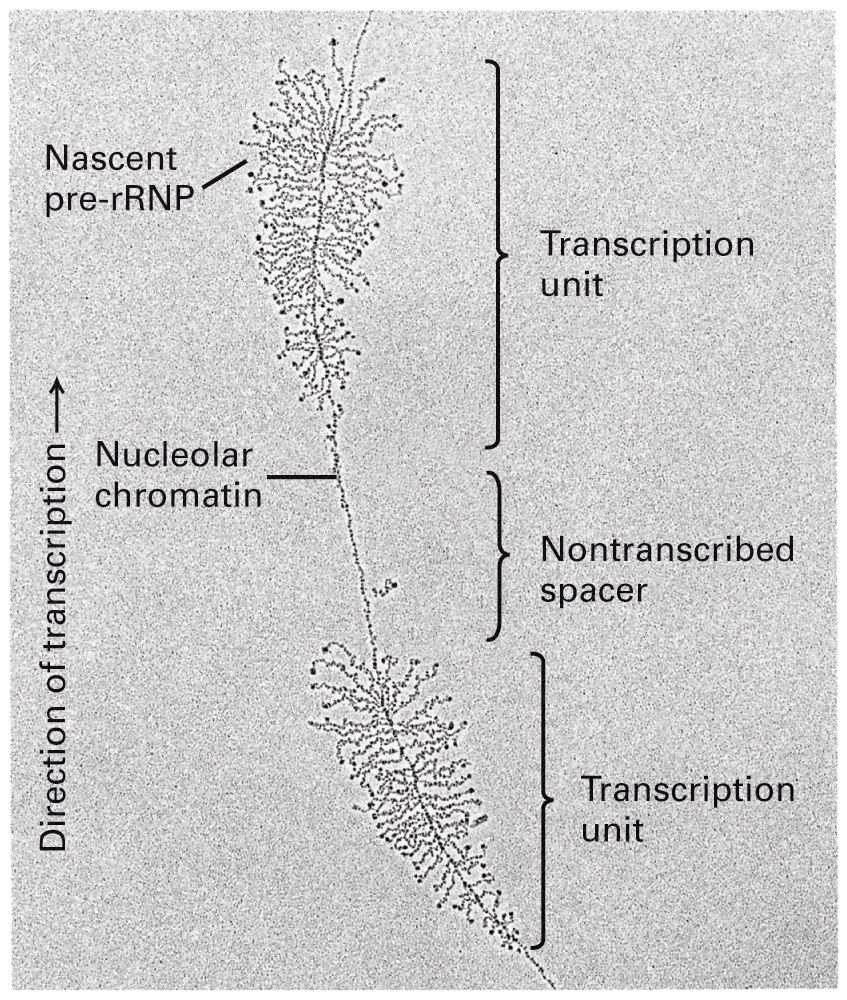 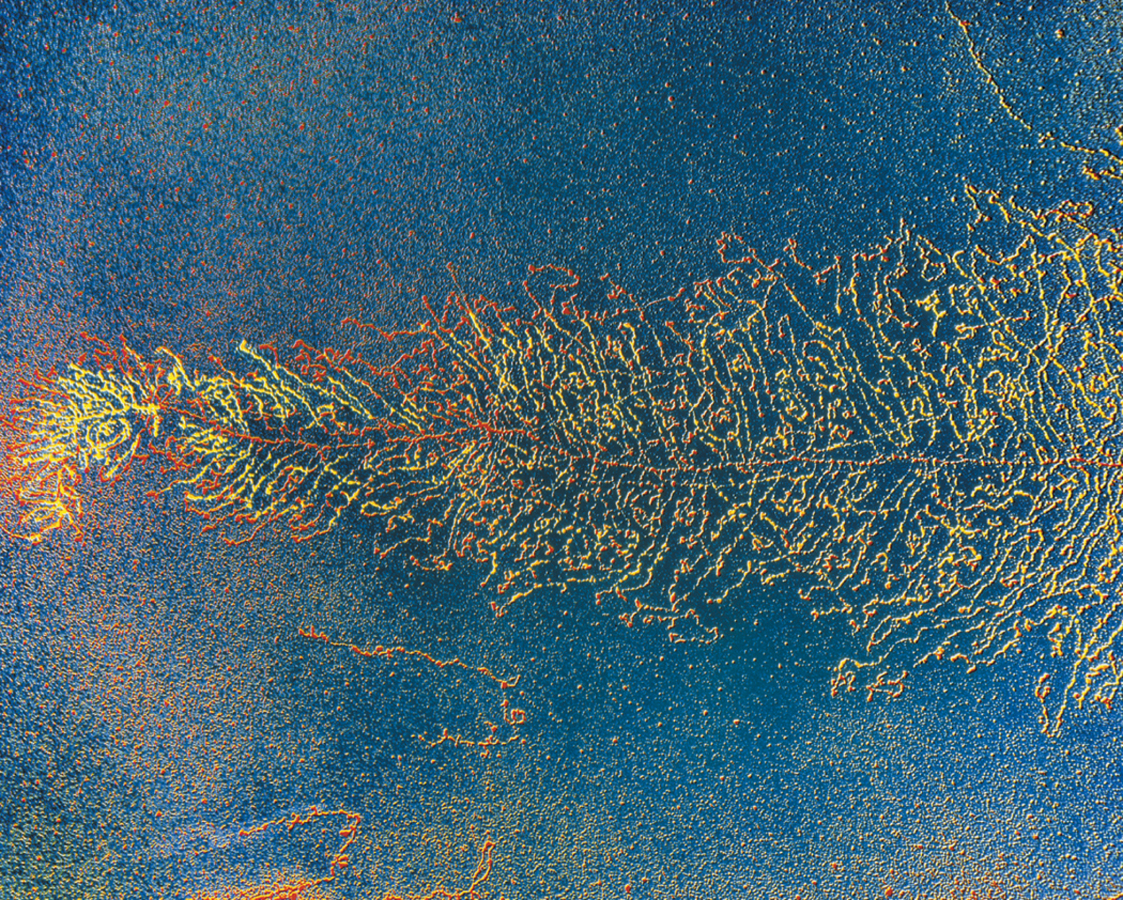 3
RNA is synthesized 5’ to 3’ based on the DNA sequence of the template DNA strand
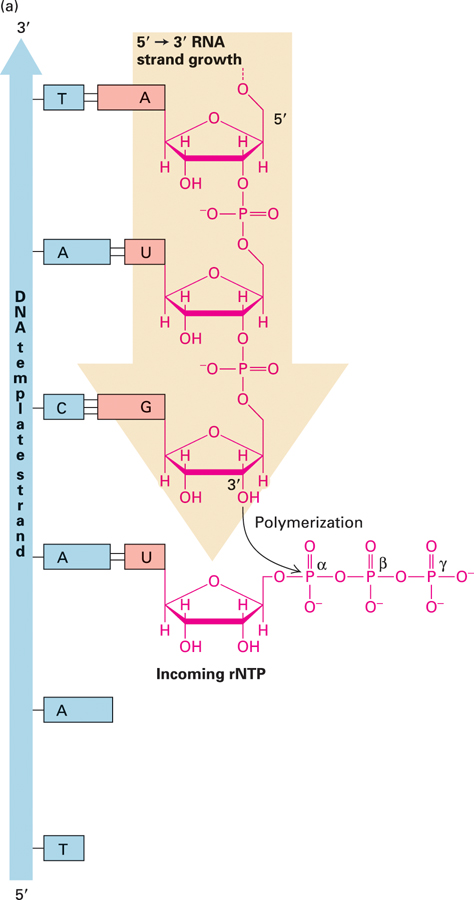 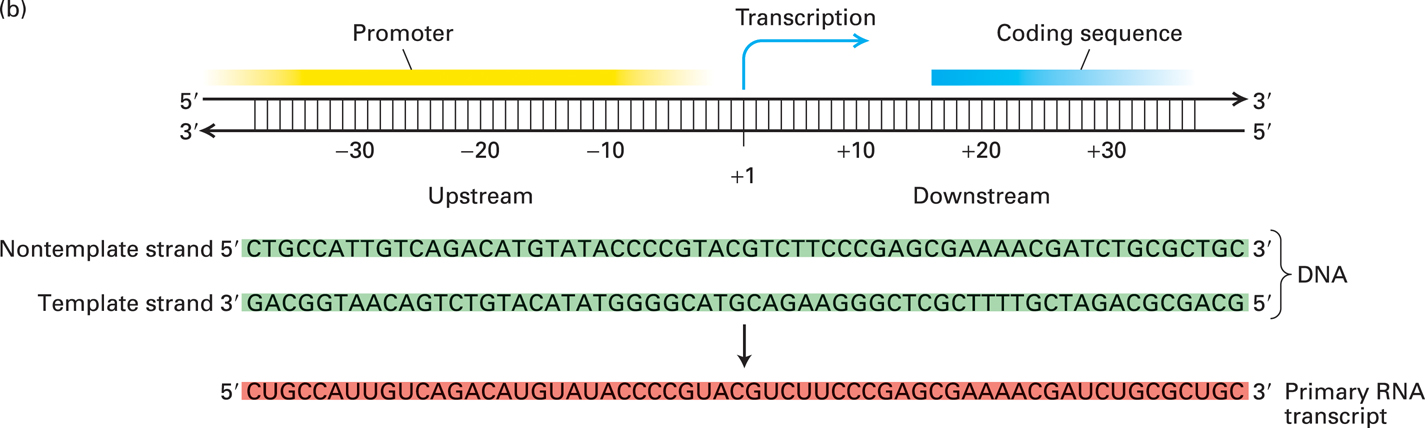 4
4
The bacterial RNA polymerase
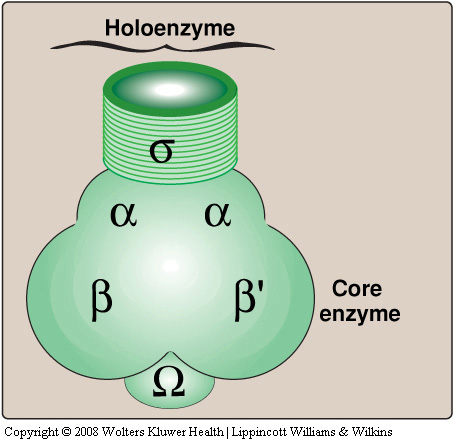 5
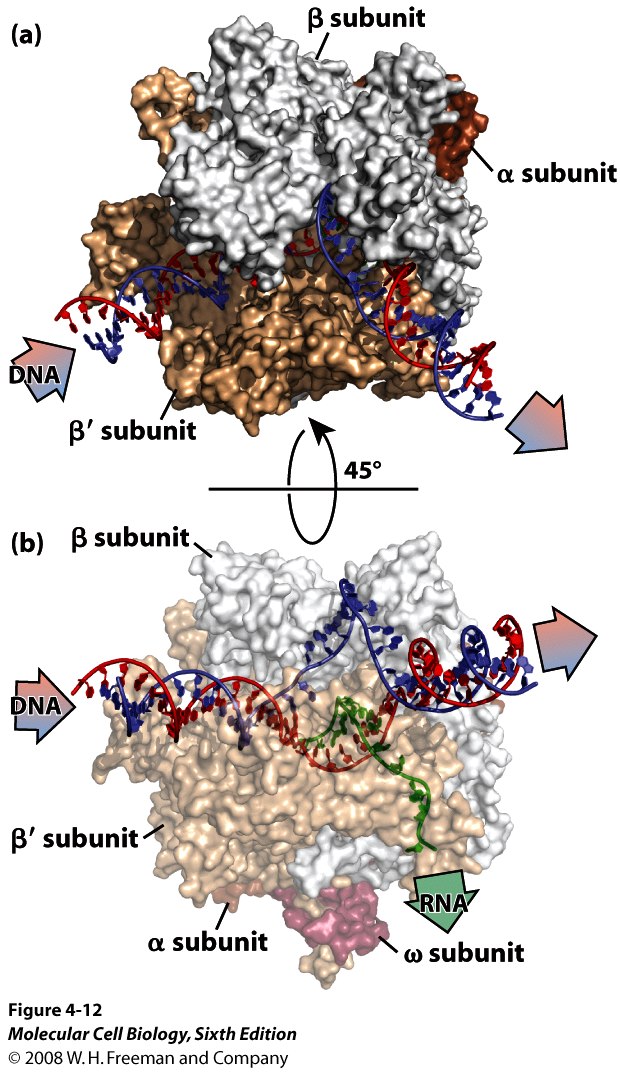 Bacterial 
RNA Polymerase
6
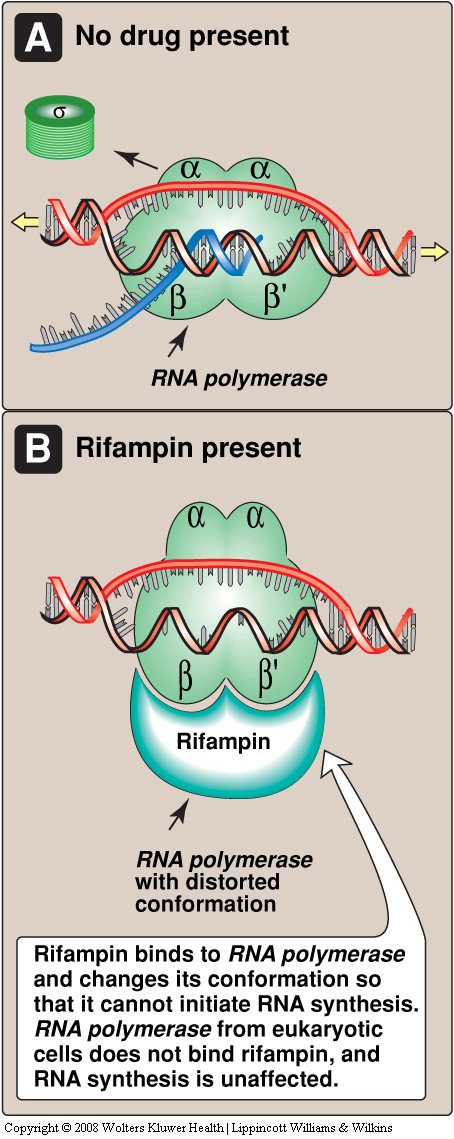 Inactivation of the
prokaryotic RNA
polymerase by
rifampin - a 
drug used for 
treatment of 
tuberculosis
7
Prokaryotic promoter region: landmark for 
site of transcription initiation
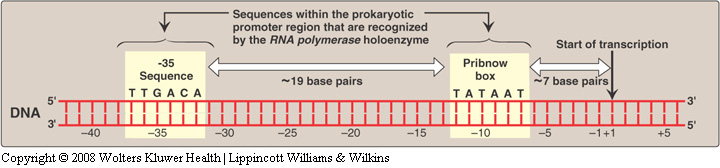 8
The Lactose (Lac) Operon of Escherichia coli
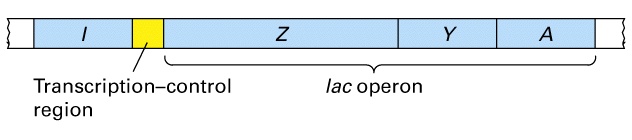 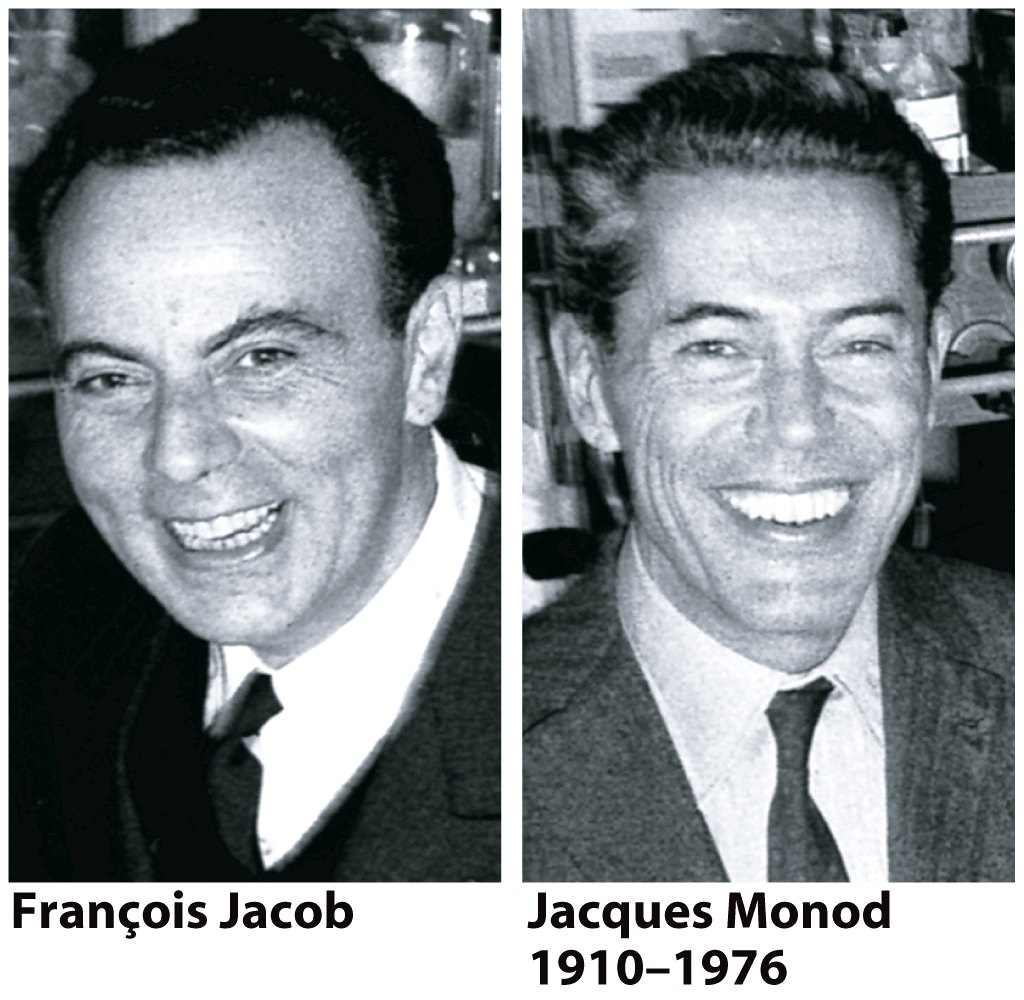 Lac I encodes lac repressor

Lac Z encodes b-galactosidase

 Lac Y encodes lac permease

Lac A encodes b-galactoside transacetylase
9
1920-2013
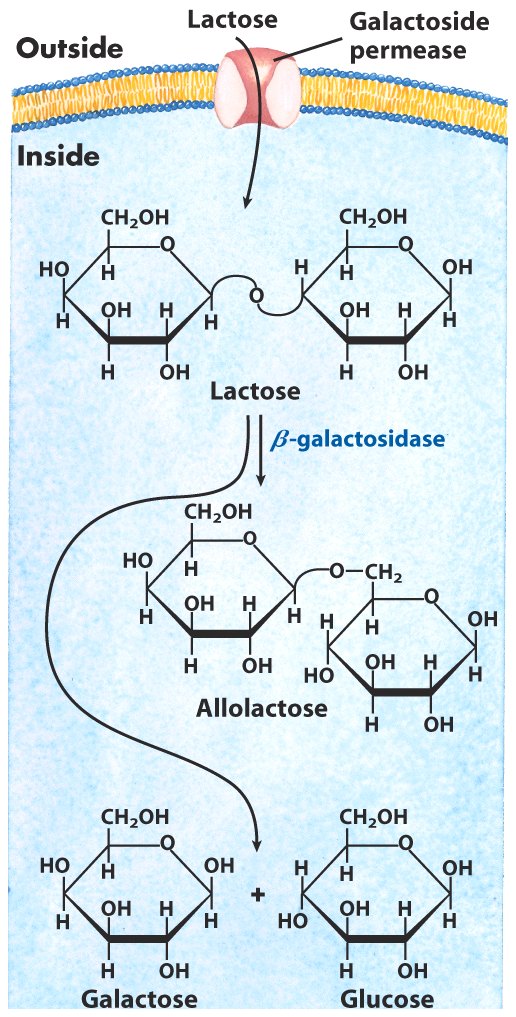 Lactose metabolismin E. coli
10
Transcriptional Regulation of the Lac Operon
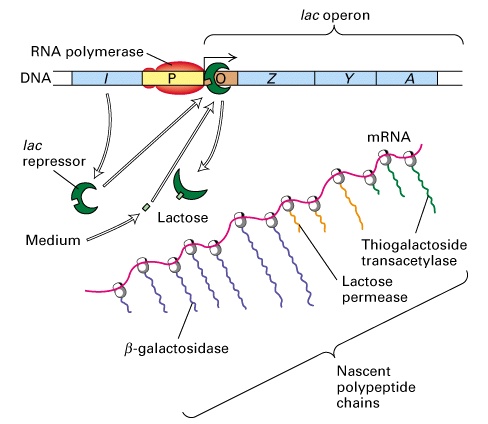 11
The Lac Operon Promoter
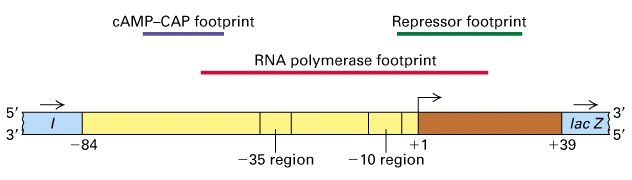 18
The lac promoter vs. the promoter consensus sequence
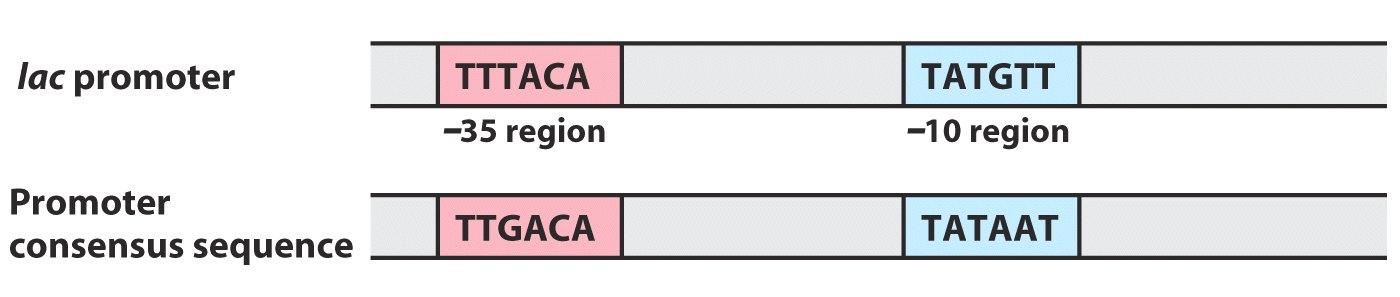 13
Structure of cAMP
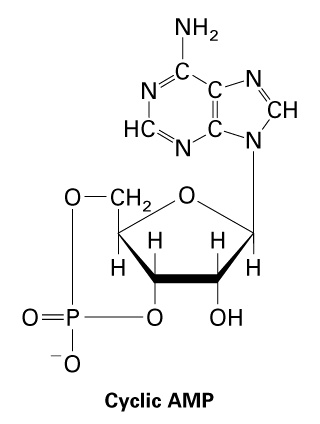 14
Control of the lac operon by glucose and cAMP
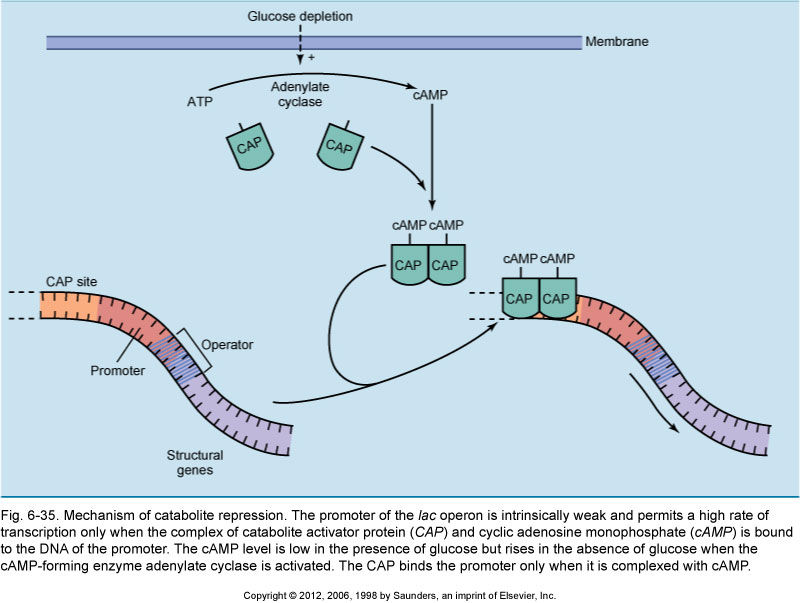 15
cAMP-CAP (CRP) homodimer (yellow domain interacts with RNA pol)
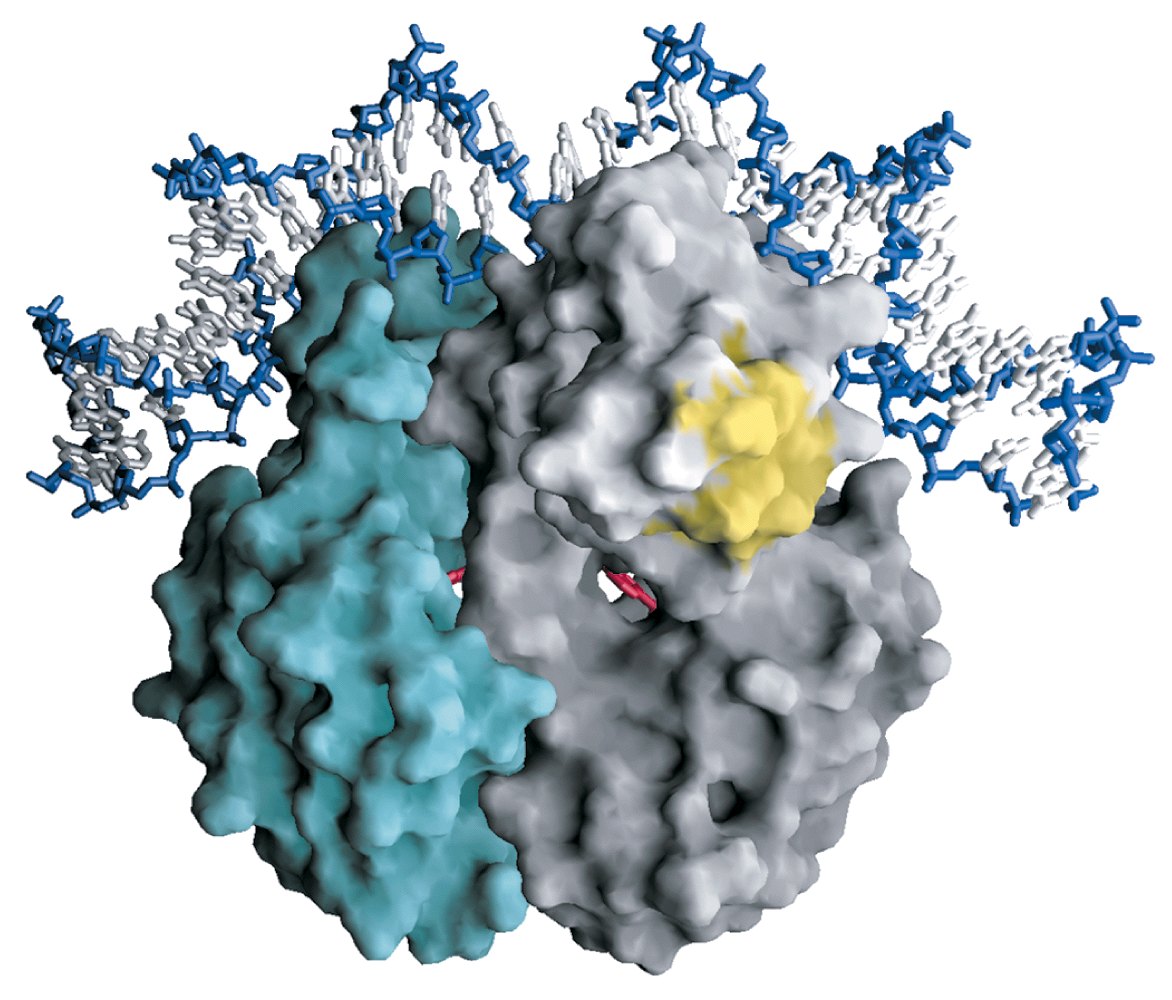 16
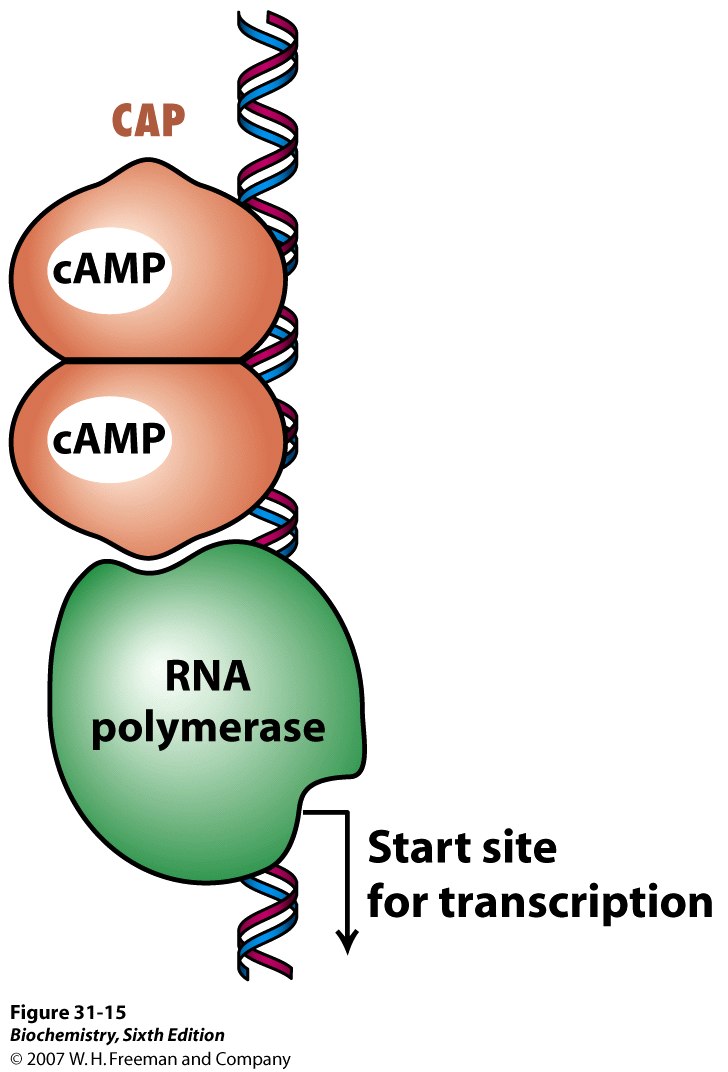 tTThe T
The cAMP-CAP complex
 activates transcription 
of the lac operon
17
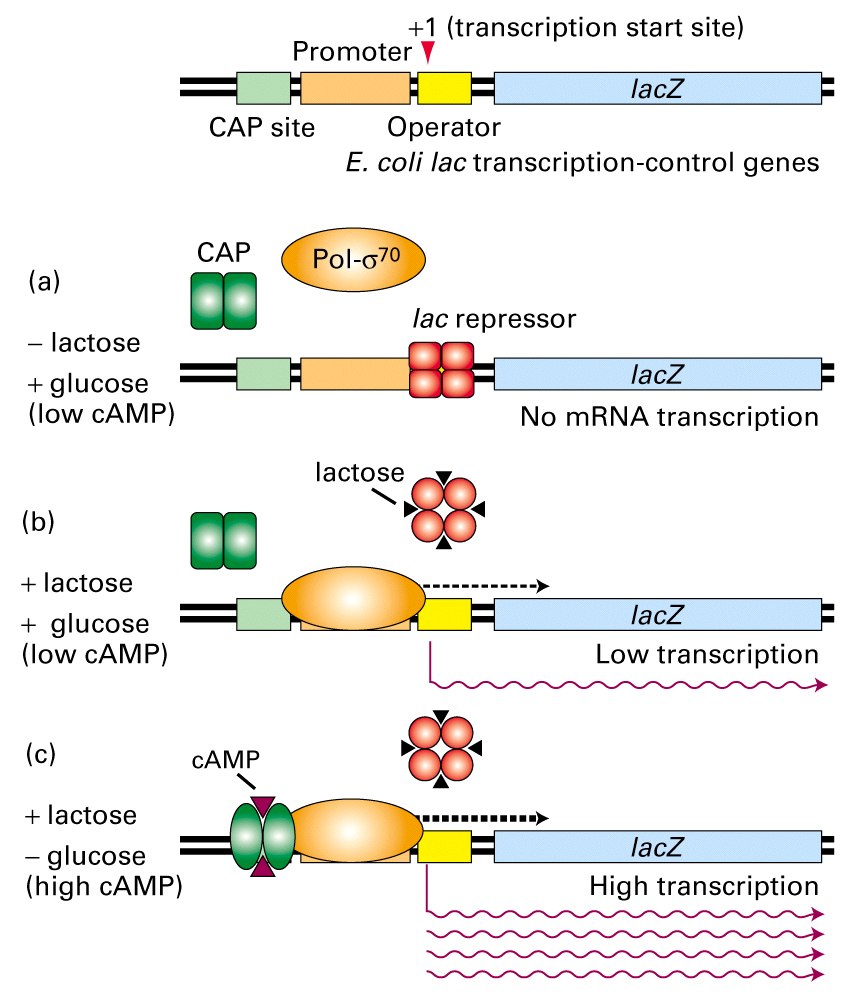 Lac Operon Regulation
18
Regulation of the trp operon in E. coli
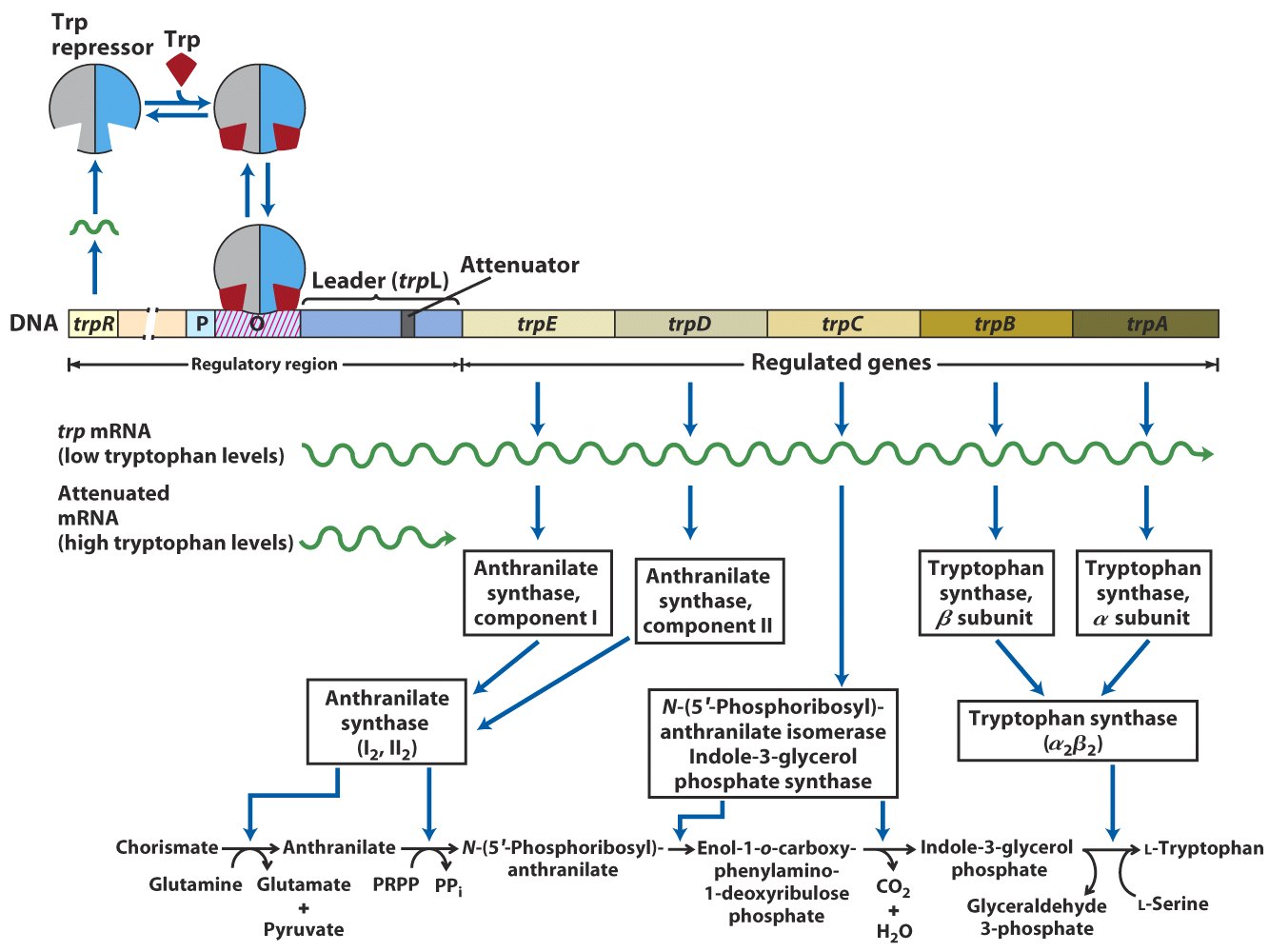 19
Trp repressor homodimer bound to Trp and the trp operator
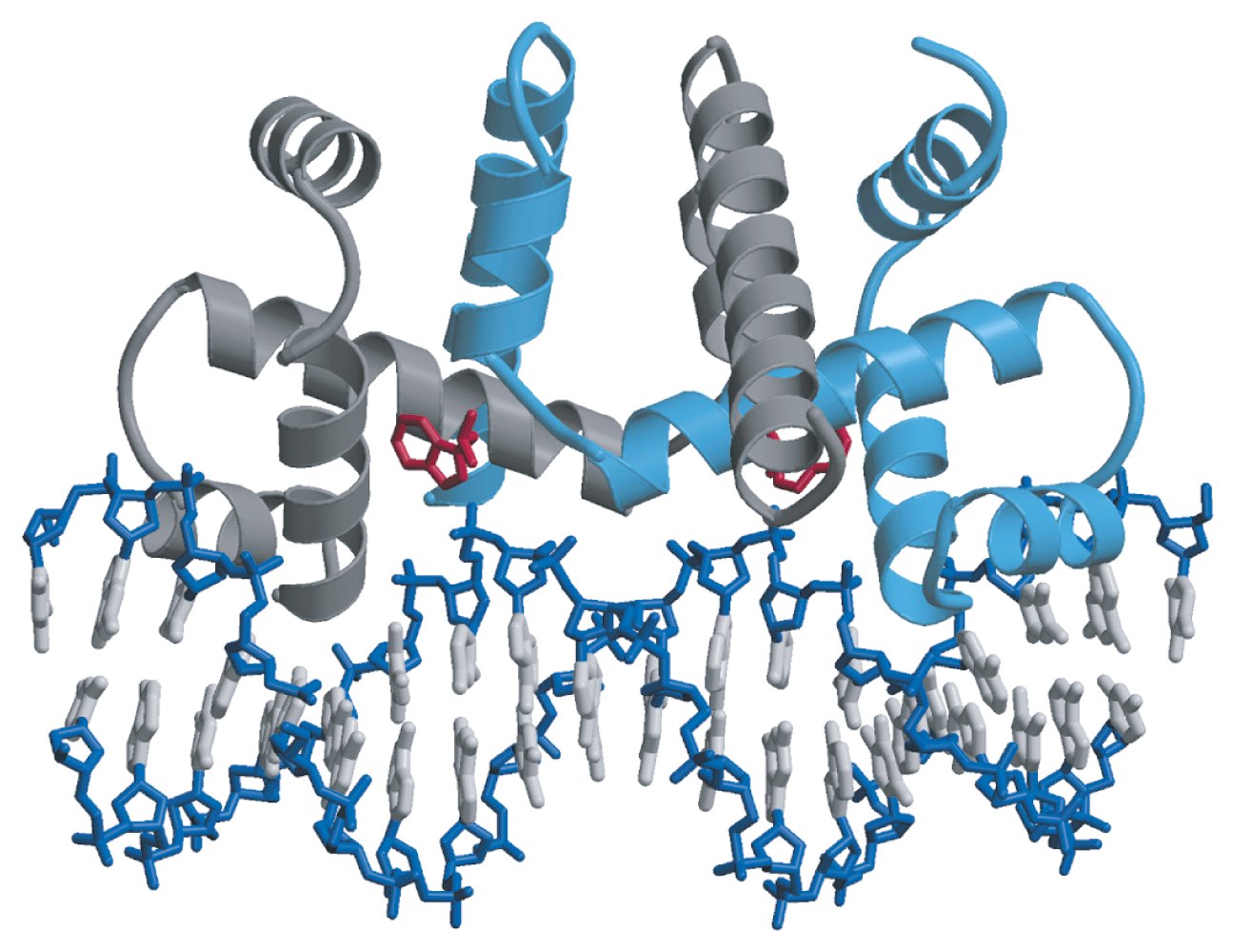 20
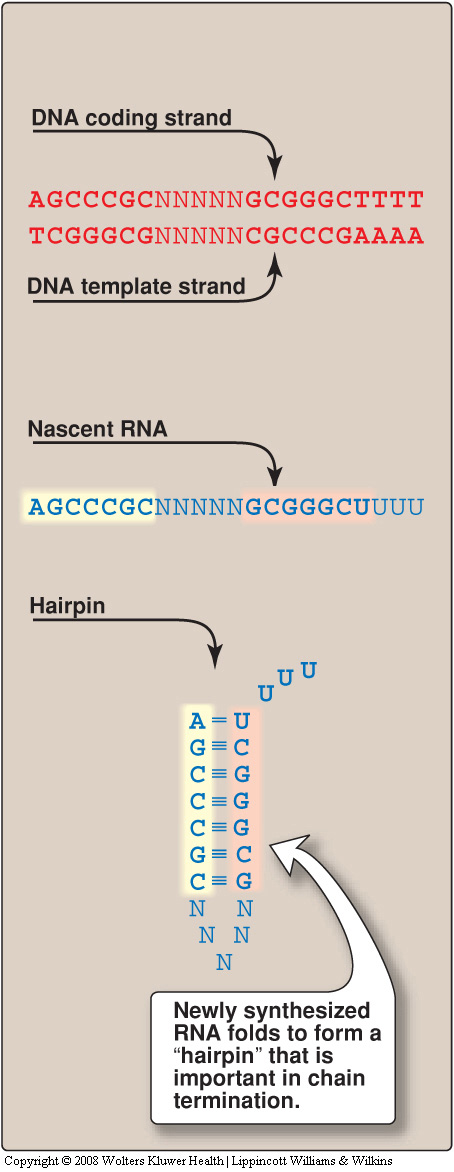 Rho-independent
termination of
transcription
21
Transcriptional attenuation in the trp operon
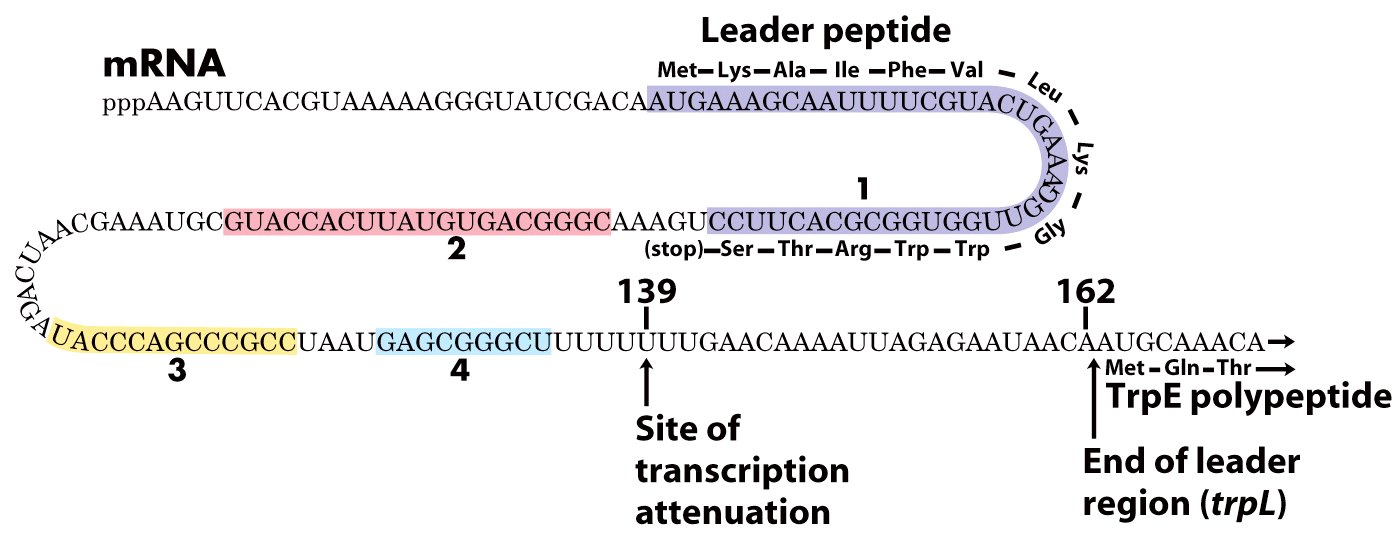 22
Transcriptional attenuation in the trp operon
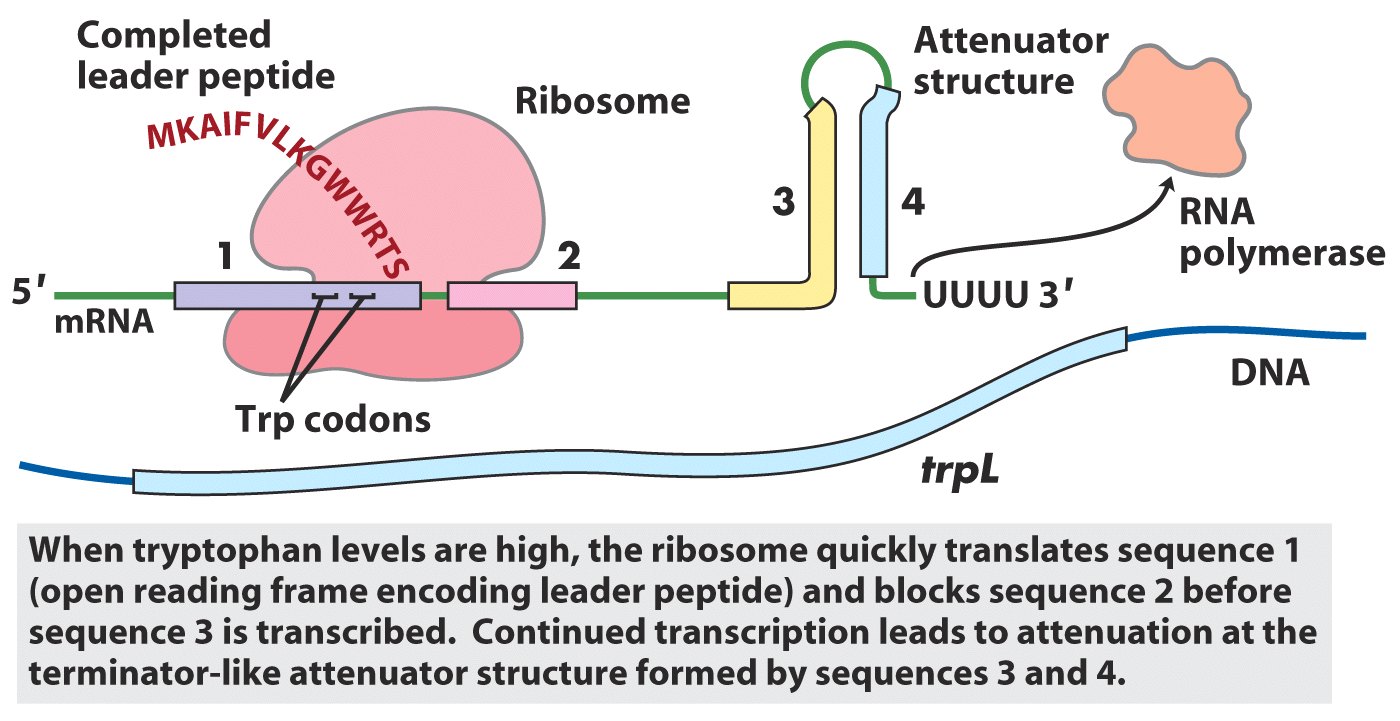 23
Transcriptional attenuation in the trp operon
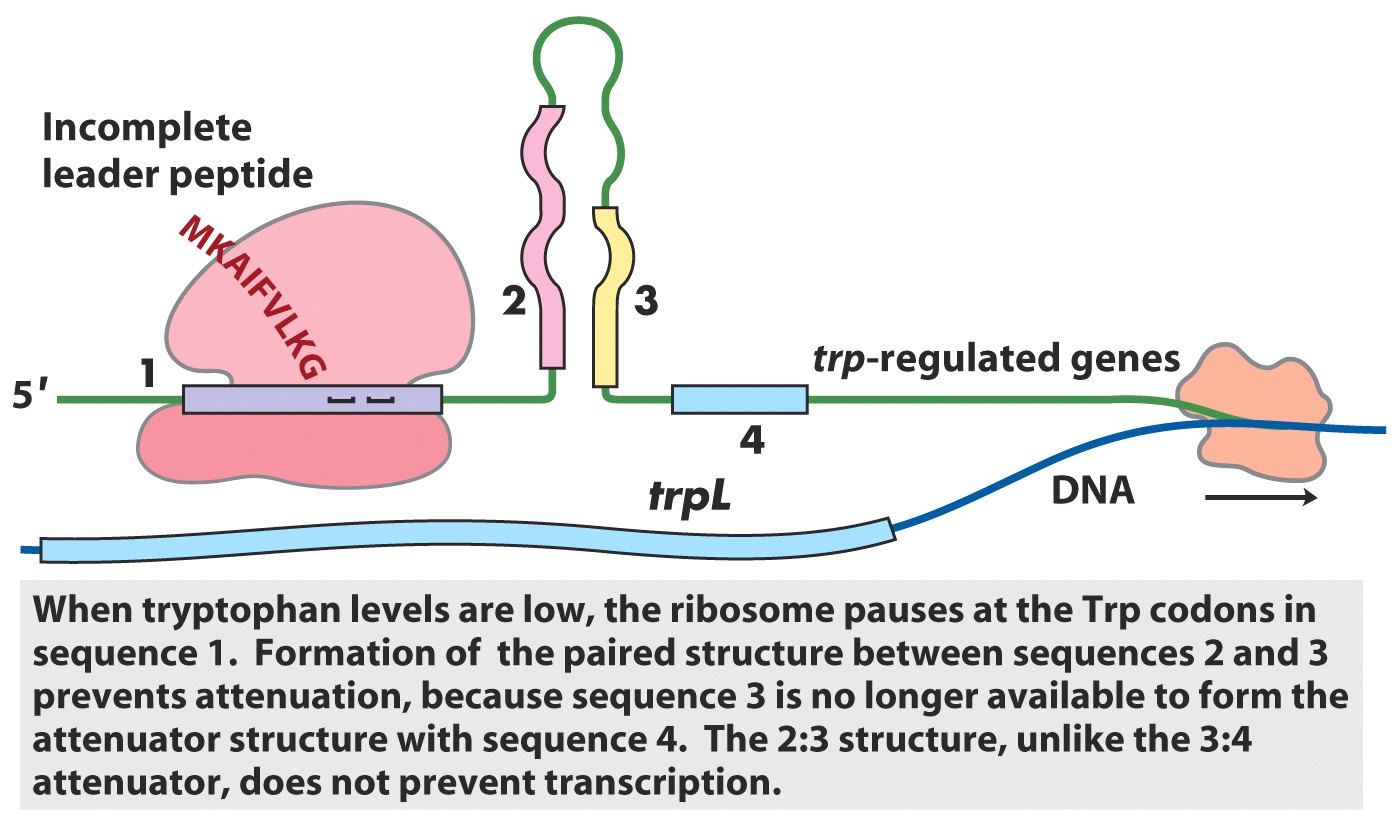 24
Attenuation in the trp operon
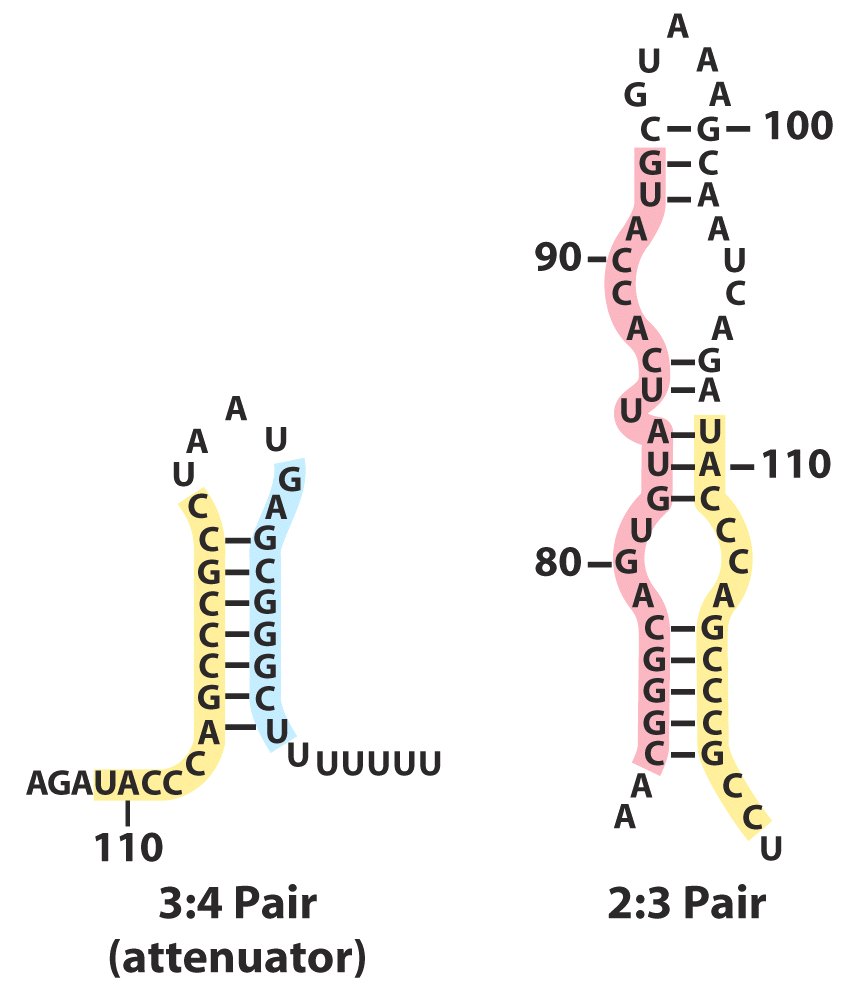 25
(does not cause attenuation)
Leader sequences of other AA operons in E. coli subject to attenuation
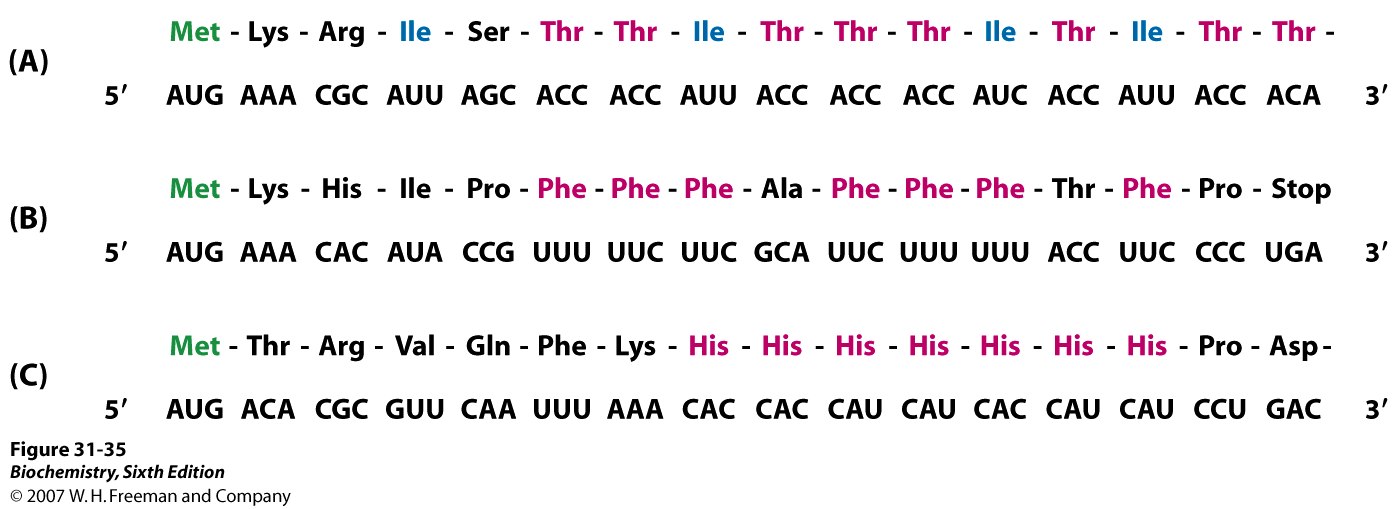 26